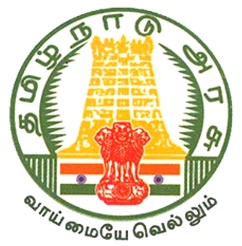 A LIFE SAVING INNOVATION:  INTEGRATION OF 108 EMRI AMBULANCES WITH TAMIL NADU ACCIDENT AND EMERGENCY CARE INITIATIVE(TAEI)
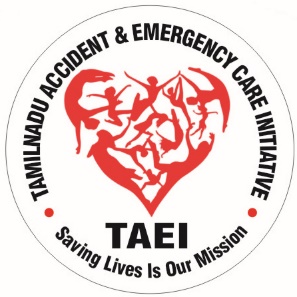 Dr.Darez Ahamed, IAS
Commissioner of Trauma care
Mission Director – NHM Tamil Nadu
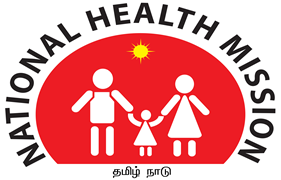 Independence Day award (2018) from Hon’ble CM  for  TAEI
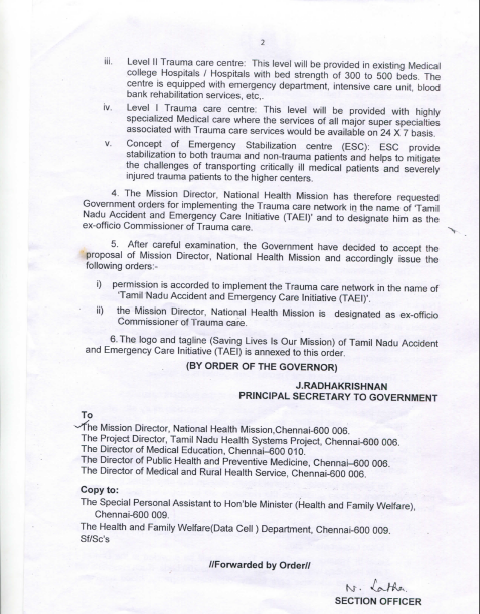 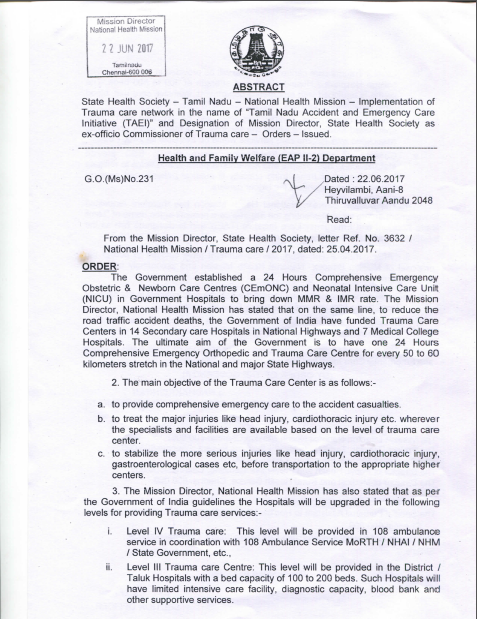 MD NHM designated as the Commissioner of Trauma Care vide G.O. (Ms) No. 231 dated 22.06.2017
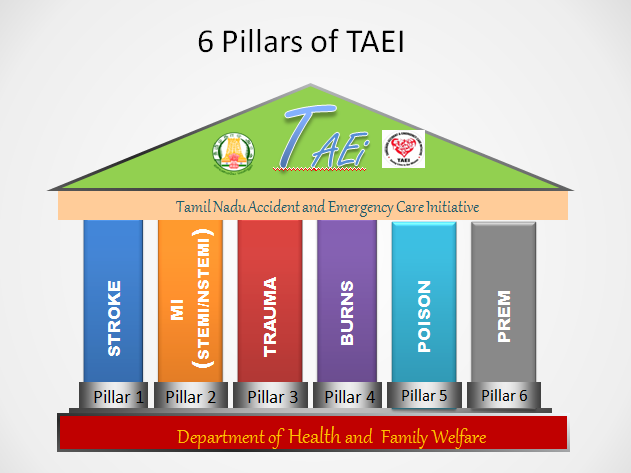 Tamil Nadu Accident & Emergency Care Initiative (TAEI)
State TAEI Governance Committee
District Programme Unit
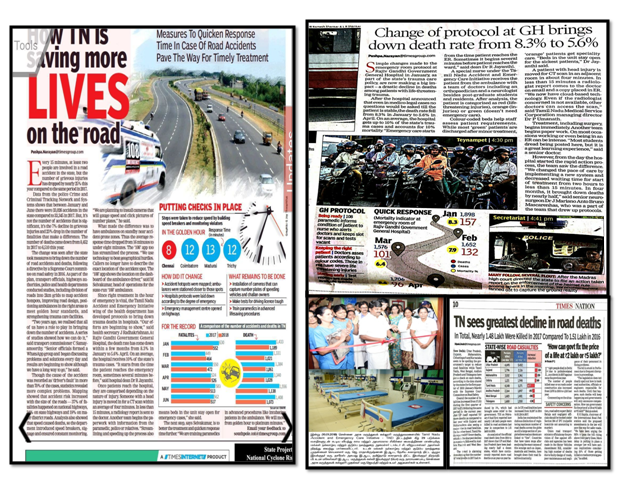 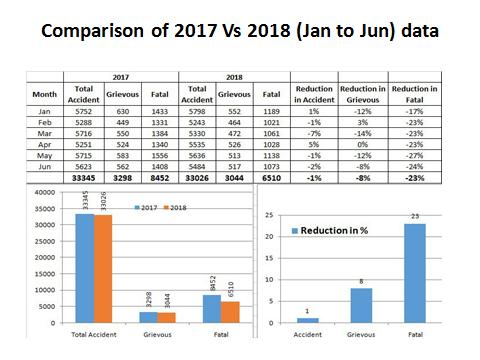 One Year Data from 75 TAEI hospitals Oct 2017 to Sep 2018
TAEI Android AppConsolidated at 6 pm daily
RGGGH-MMC Chennai
Mortality in Trauma Reduced from 8.27 to 3.28 %
RGGGH-MMC Chennai
Mortality in Other Conditions Reduced by 3 %
GIS mapping of Accidents to find the hotspot
Dynamic Allocation of Ambulances based on GIS Mapping 
108 Global Position transmitter App(Lat & Long of caller location) 
Pilot navigation app to reach the Scene
Introduction of Advanced Paramedics in the field
Pre- Arrival Intimation to 75 TAEI centers to expedite the reception and resuscitation
PRE HOSPITAL Innovations
Pre Arrival Intimation at 75 Centres
Trauma Reception (Triage Codes Red Yellow Green )
Creation of Resuscitation Bay  
Time Stamped Management
Point of Care Testing at ER
Linkages with Multidisciplinary Units 
Multi Disciplinary Critical Care Unit
Nurse Driven Model 
TAEC Protocols
Capacity Building (Training) 
Formation of Emergency Department 
Rehabilitation starts From the Day of Admission
HOSPITAL Innovations
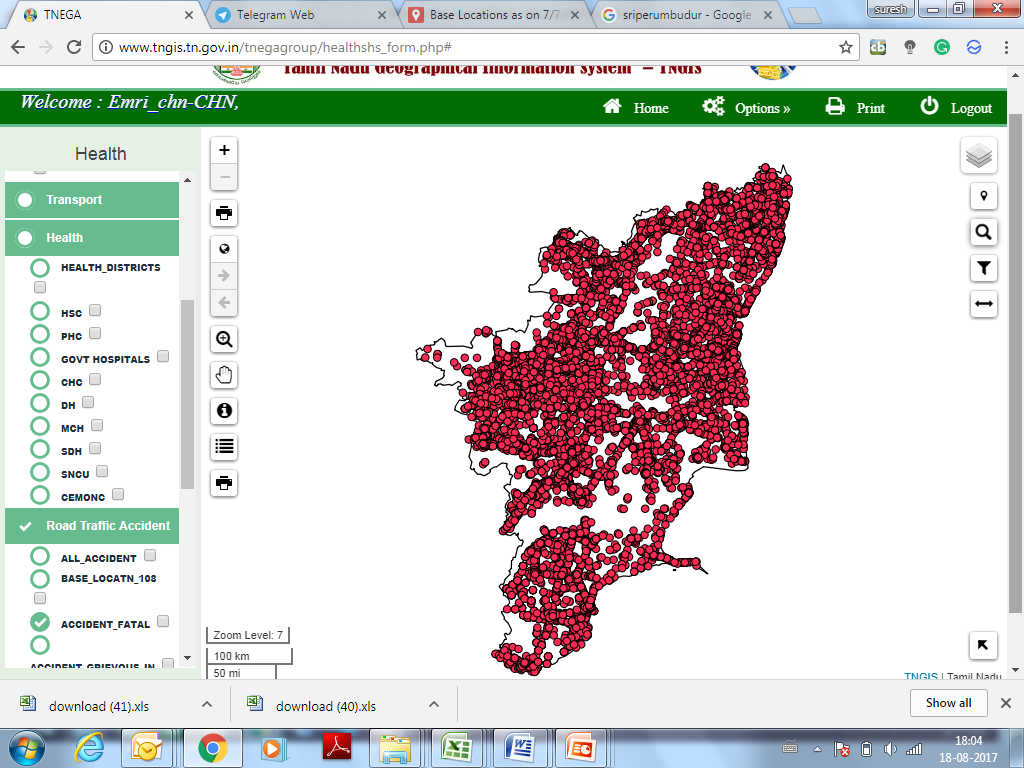 GIS Mapping to find Top 100 Accident Grid in the state (4 km2)
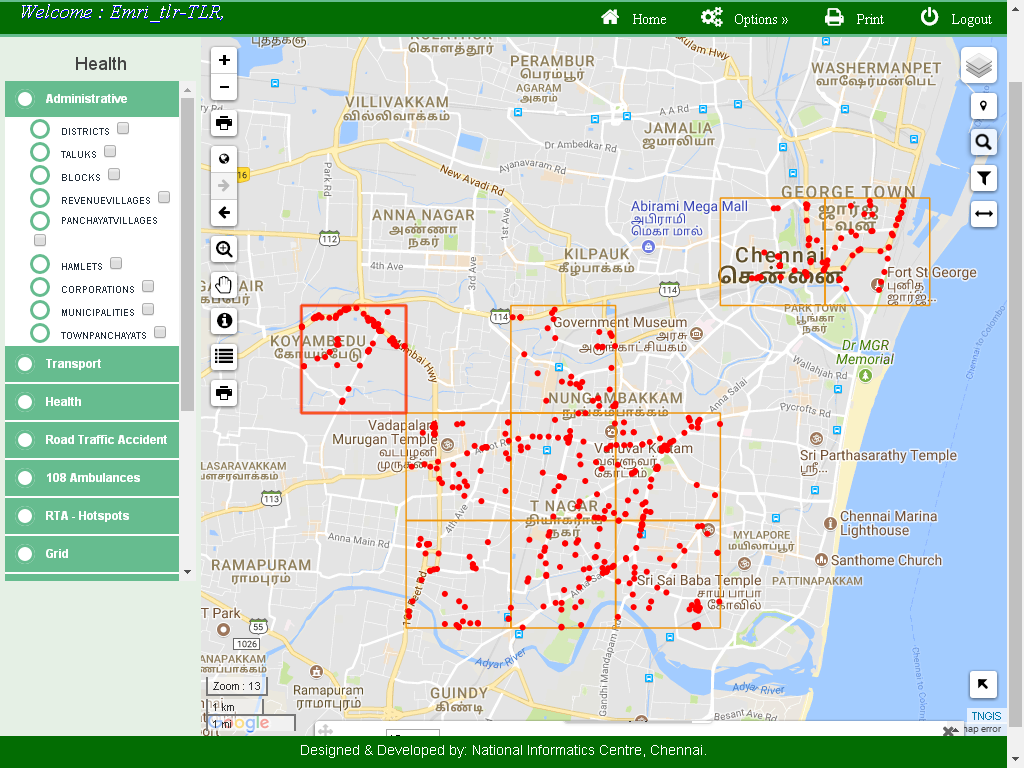 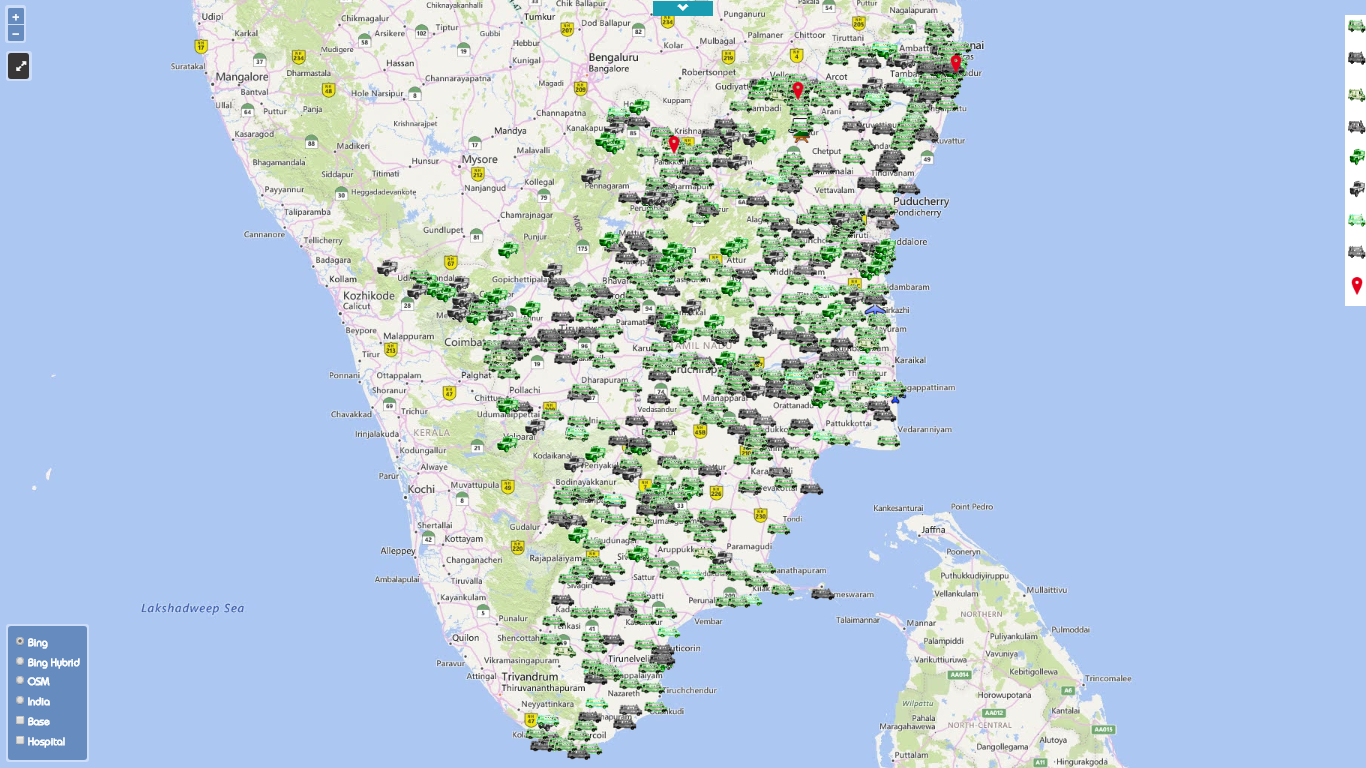 Real time tracking of Ambulances and dynamic case assignment based on the GPS
Ambulances Reach 4 Minutes Earlier after Changing the Location
Ambulances Reach More People after Changing the Location
State Level Impact after Re-Deployment based on Accident density analysis
Hospital Emergency Callout Codes in response to Information from Ambulance1. Code Blue Brain2. Code Blue Heart3. Code Blue Abdomen4. Code Blue Poison5. Code Blue Burns
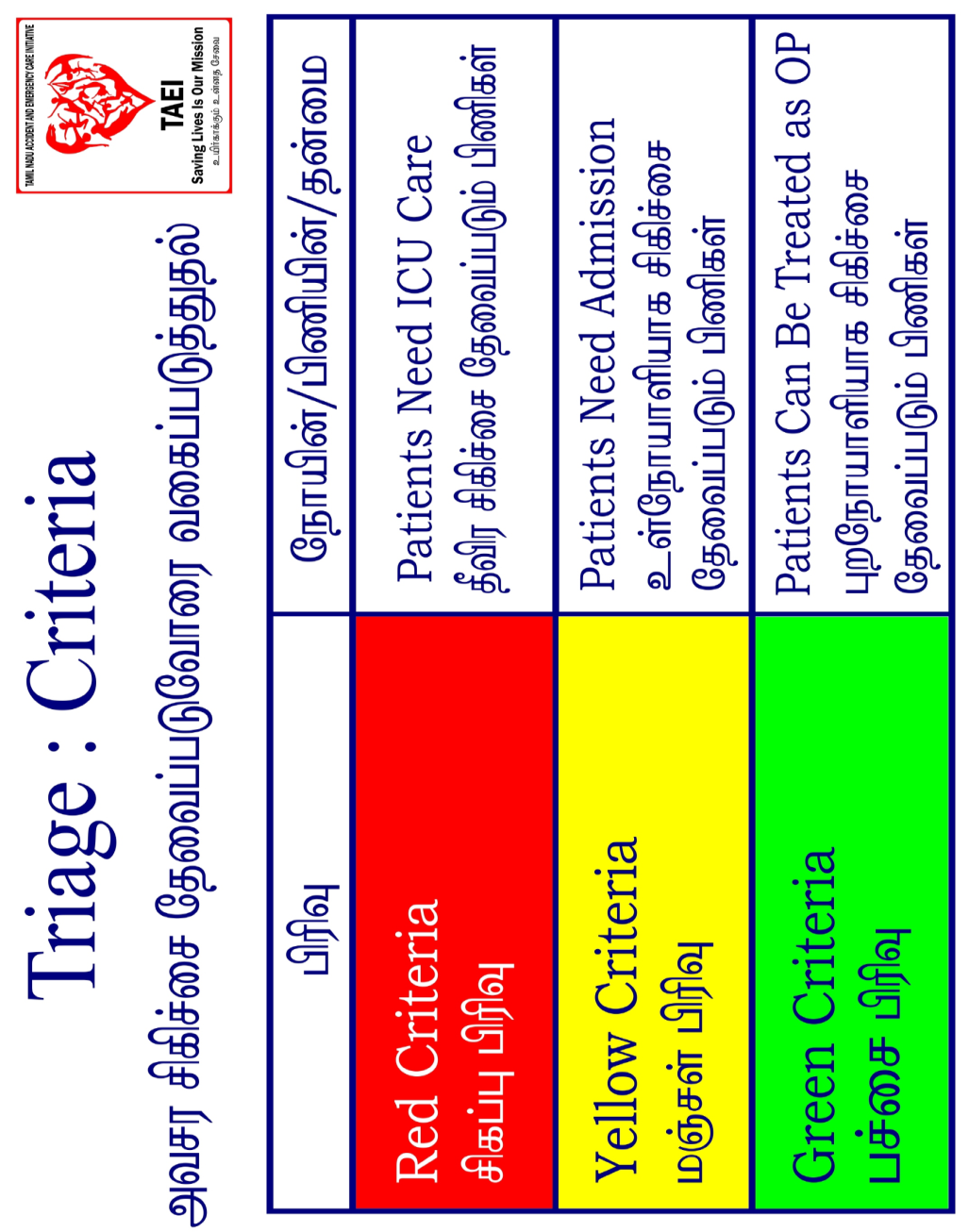 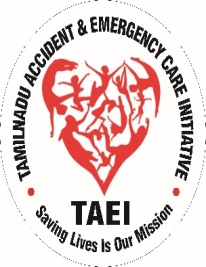 Triage into Red, Yellow, Green Categories
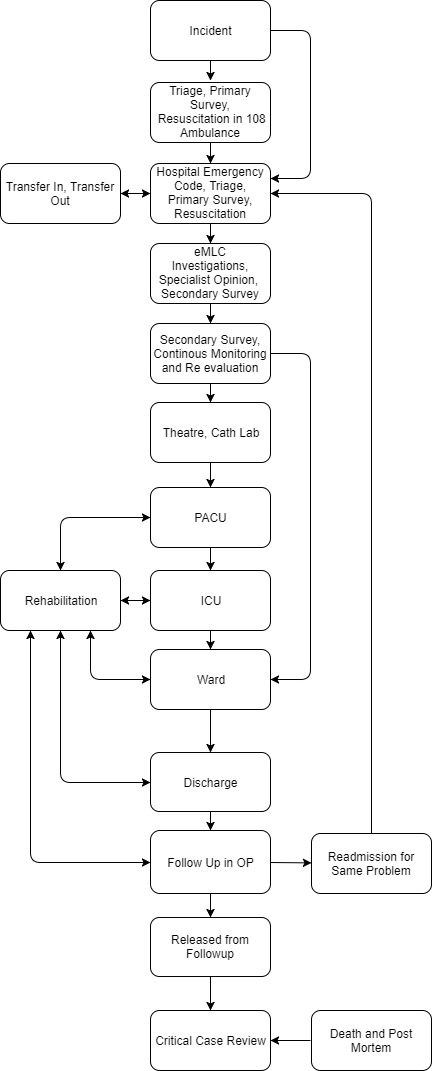 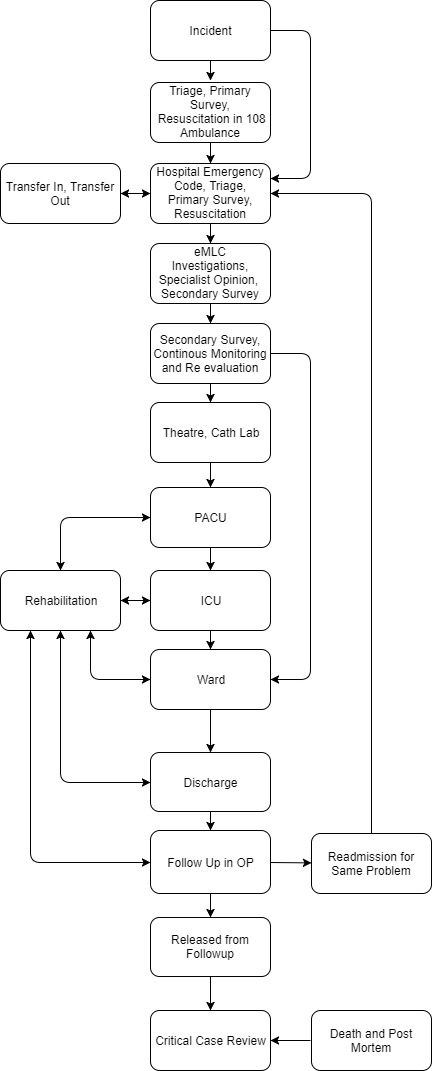 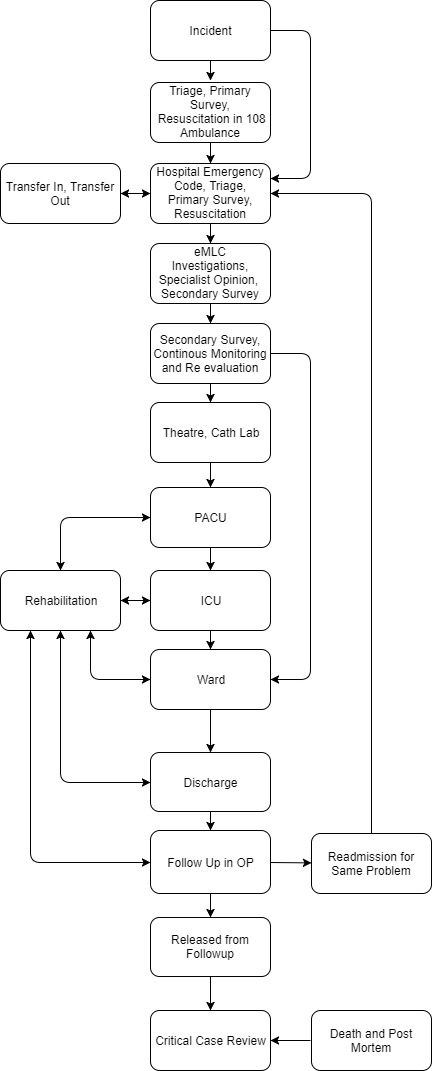 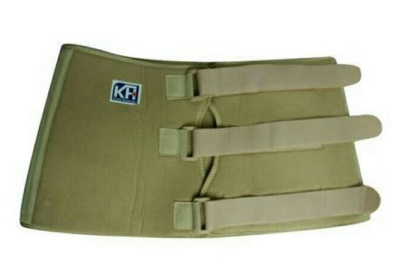 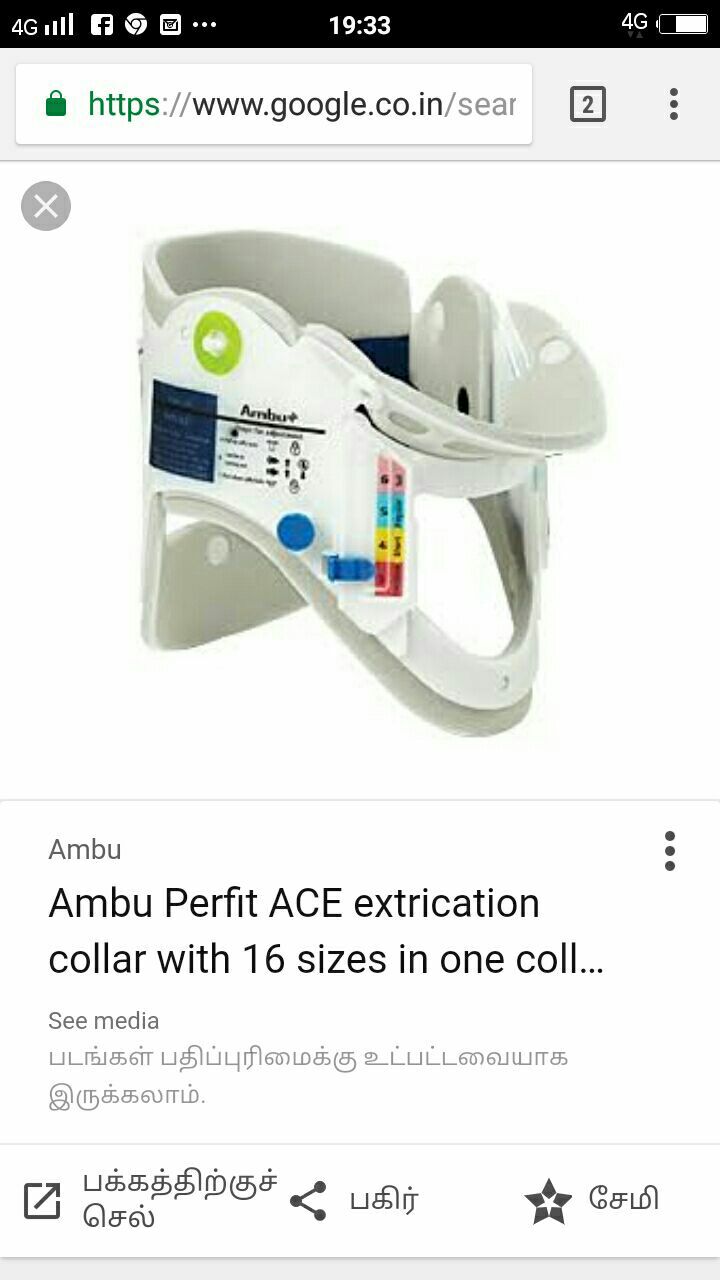 Resuscitation Bay where Red and Yellow Patients are received
Primary Survey and Resuscitation Go Hand in Hand
Airway with C spine stabilisation
Breathing
Circulation
Disability
Environment
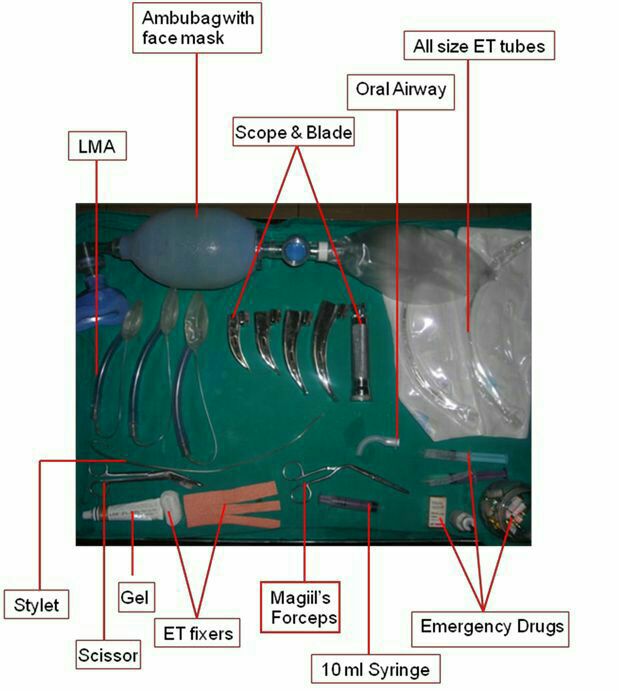 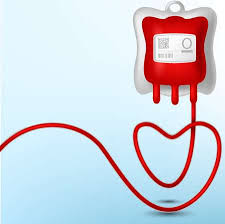 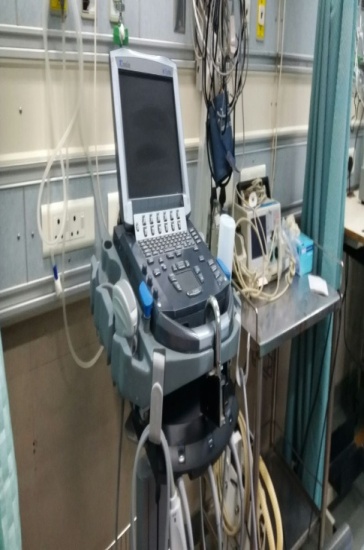 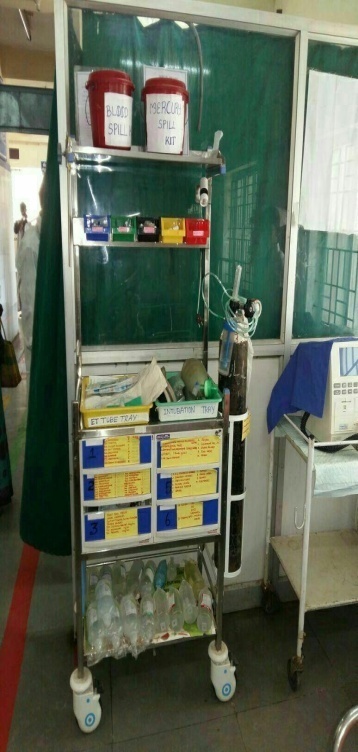 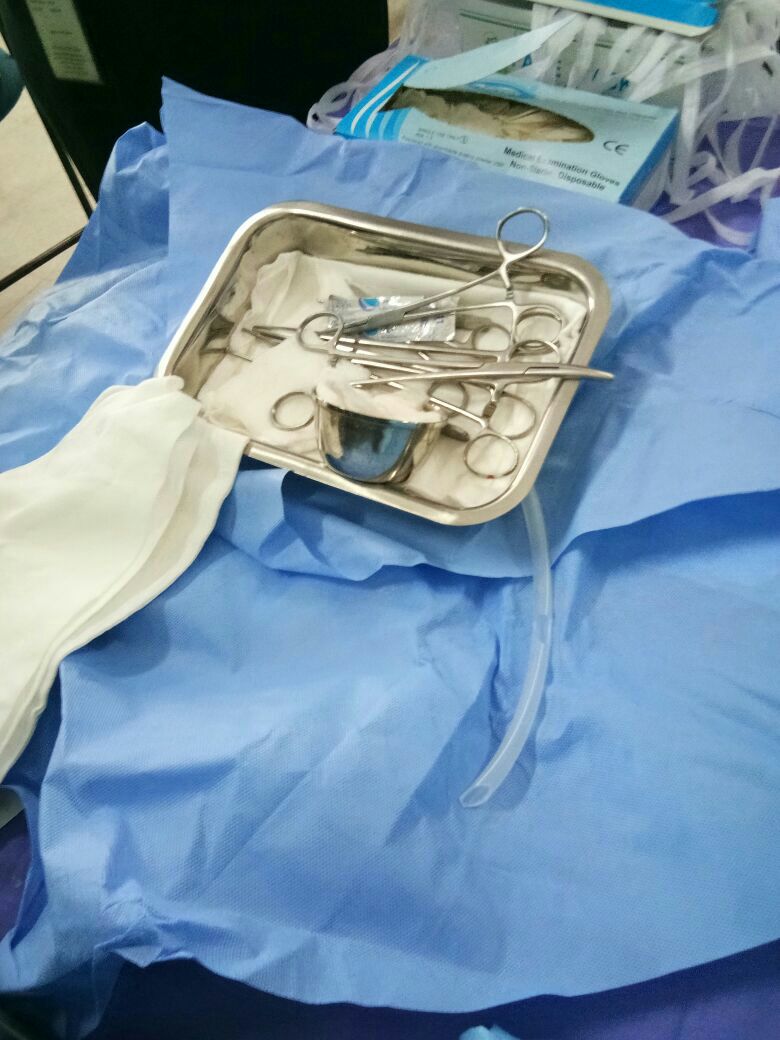 2 Questions + 1 Instruction
Name  ?
What happened?
Lift Both Legs, Move Both Arms.

 If Patient Answers Both + Moves All 4 limbs
Airway is Patent 
There is Sufficient air reserve to permit speech 
There is Sufficient perfusion 
Sensorium  is Clear
No Neurological Deficit
10 Second Quick Primary Survey
Emergency Room
Emergency Operation Theatre / Cath Lab
Post Anaesthetic Care Unit
Intensive Care Unit
Multi Disciplinary Critical Care Unit
Wards
EMERGENCY DEPARTMENT
Trauma Care Centre
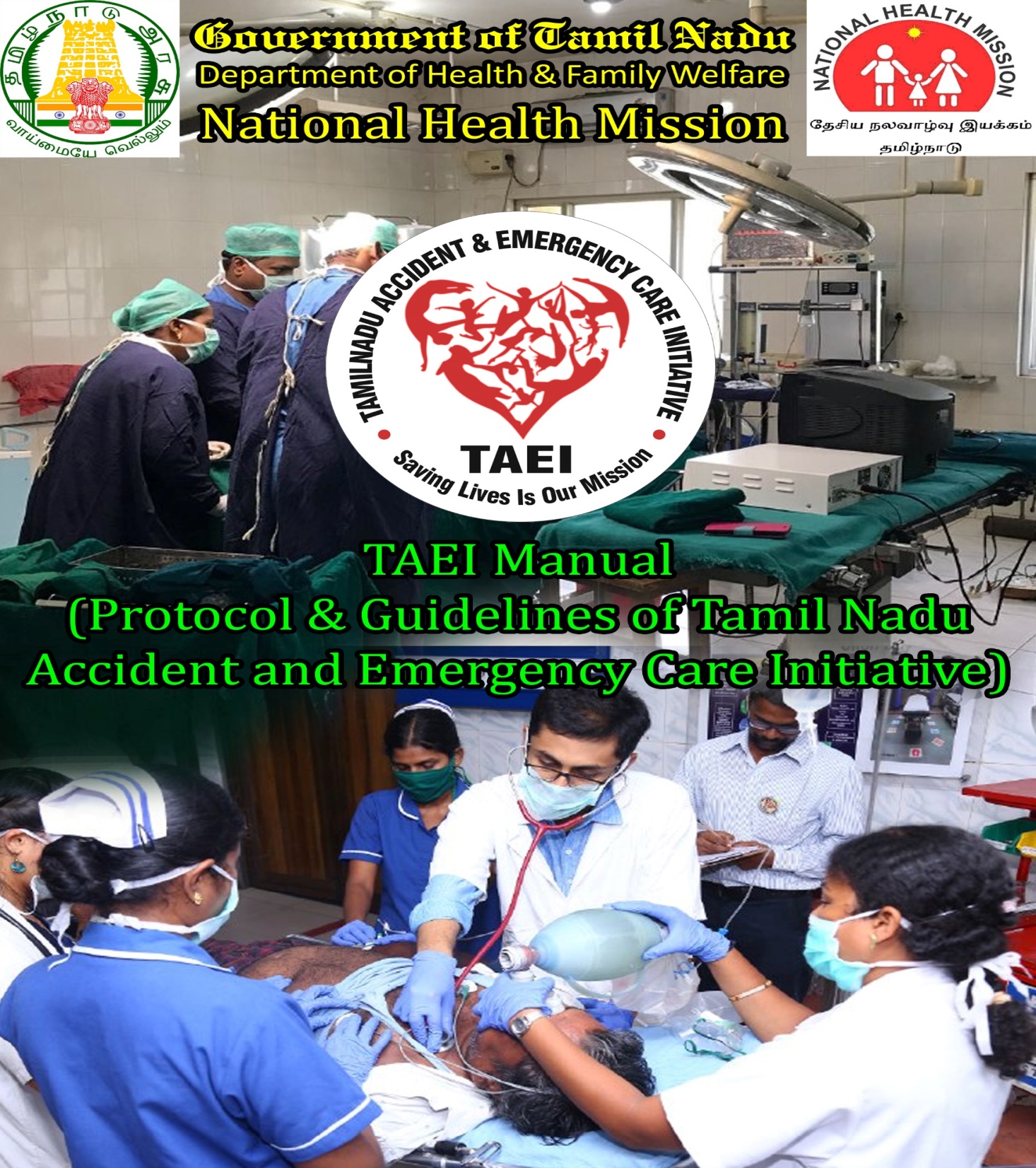 4 Stages of Capacity Building
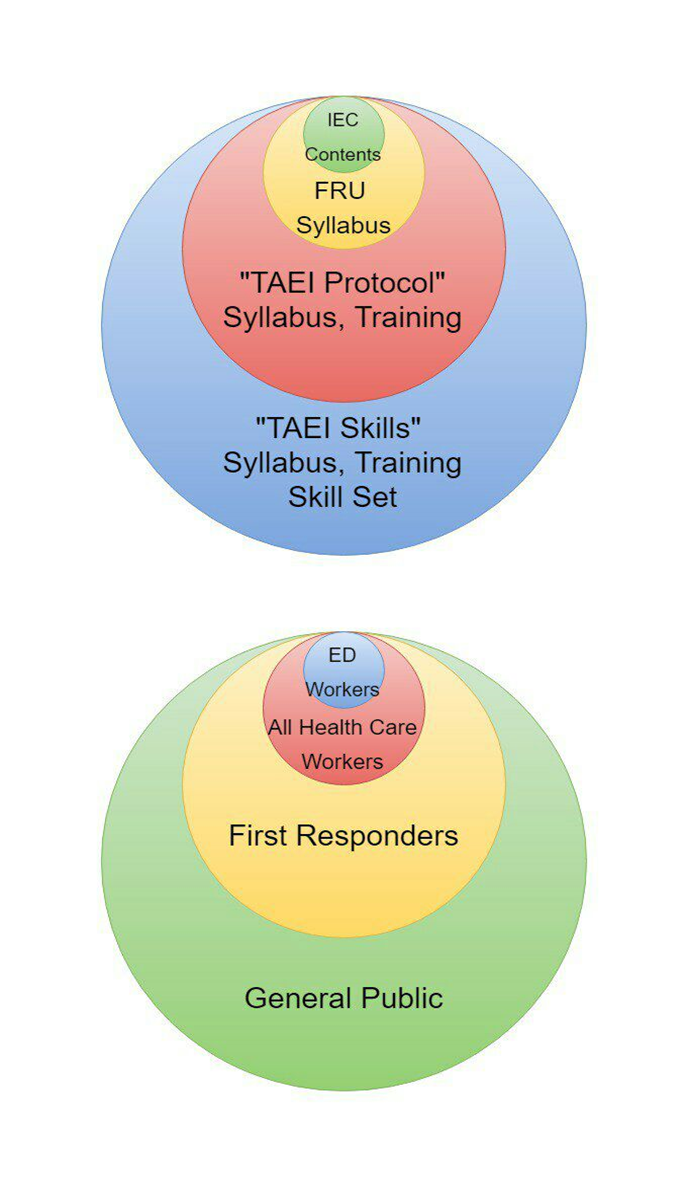 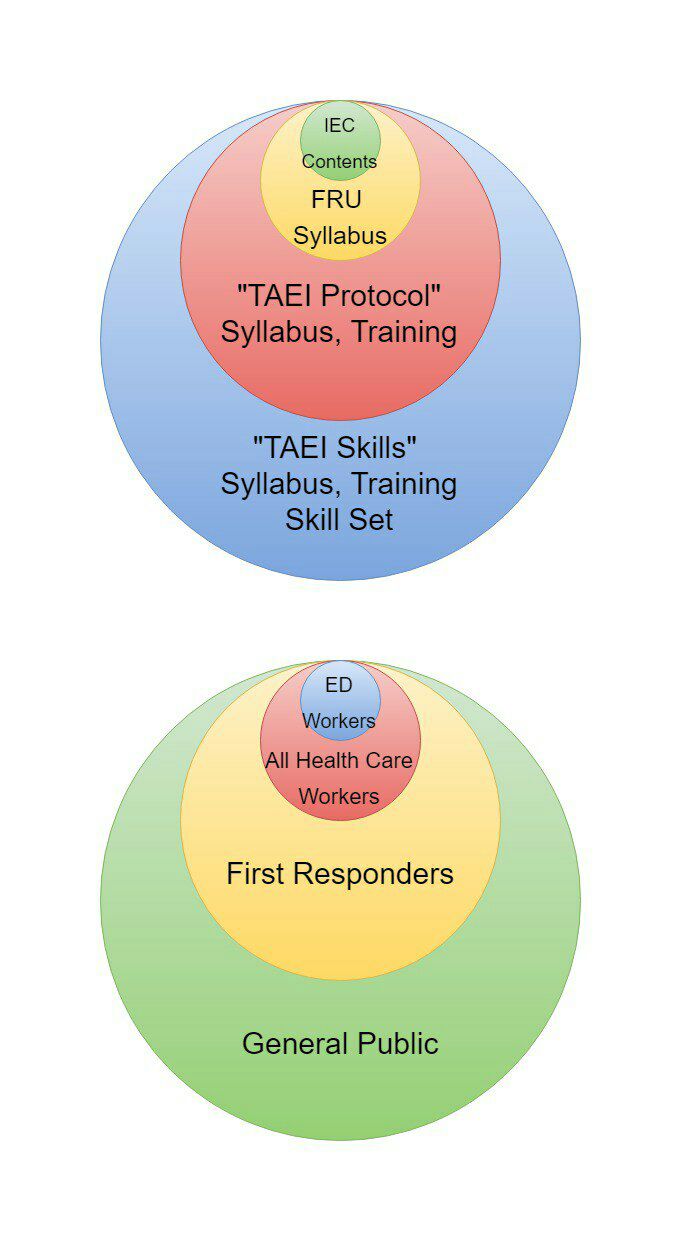 Now lets attain Space Age Precision in saving human lives.
TAEI Manual (Policy & Protocols), Standard Operating Procedures, Training Manuals available for download at www.taeionline.com/book 
Posters available for download at www.taeionline.com/posters
Mail rchpcni@tn.nic.inMD NHM Mobile 9443358888